УПРОШЋАВАЊЕ
СУГЛАСНИЧКИХ ГРУПА :
Губљење сугласника
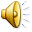 [Speaker Notes: УПРОШЋАВАЊЕ СУГЛАСНИЧКИХ ГРУПА]
ГУБЉЕЊЕ СУГЛАСНИКА
гласовна промјена у којој се губи (изоставља) један сугласник у сугласничкој групи састављеној од два иста сугласника или у сугласничкој групи тешкој за изговор.
ИЛИ
када се у ријечи нађу један до другог два иста сугласника, један се по правилу губи.
[Speaker Notes: ИЛИ]
ПРАВИЛА
1.
Када с и з дођу испред
предњонепчаних сугласника ш и
ж из таквог положаја се губе
примјери:
ражалити се (добијамо преко ражжалити се) од разжалити
;
бежични (добијамо преко бежжични) од безжични
;
;
иситнити (добијамо преко исситнити) од изситнити
раширити (добијамо преко расширити се и рашширити се) од разширити се
.
[Speaker Notes: .]
2.
Према правилима нашег савременог правописа пише се једино удвојен глас ј у облицима суперлатива придјева који почињу сугласником ј
примјери:
најјачи, најјаснији, најјаднији, најјефтинији
Пише се удвојен један сугласник и у сложеним ријечима, као нпр:
поддијалекат, преддржавни
[Speaker Notes: А пише се удвојен један сугласник и у сложеним ријечима, као нпр: поддијалекат, преддржавни период]
3.
Сугласници Т и Д губе се (испадају) испред сугласника Ц, Ч, Ћ, Џ, Ђ, јер су у њима садржани
примјери:
губитак – губици, губицима;
задатак – задаци, задацима;
 податак – подаци, подацима;
 почетак – почеци, почецима;
 отац – оца, оче;
 желудац – желуца.
4.
У неким примјерима сугласници Д и Т ипак остају, тј. не губе се!
примјери:
потцијенити
потчинити
отцијепити
надџилитати
[Speaker Notes: примјери:]
5.
У другим гласовним групама сугласници Д и Т су склони губљењу
примјери:
усмен је добијено од устмен (према уста)
од радостан – радосна (добијено преко радостна),
од жалостан – жалосна (добијено преко жалостна)
од гроздак – гроска (добијемо преко гроздка), гроску
од напрстак – напрска (добијено преко напрстка), напрску
гимназисТкиња
Али се у неким случајевима чува и пише т као у :
протесТни
азбесТни
6.
Придјеви зависан и независан су настали од глагола зависити тако да у њиховом облику никада нема сугласника Т и не може га ни бити
[Speaker Notes: Придјеви зависан и независан су настали од глагола зависити тако да у њиховом облику никада нема сугласника Т и не може га ни бити]
ХВАЛА ВАМ НА ПАЖЊИ!!!